代碼管理模組
教育局
系統及資訊管理組
模組簡介
代碼管理模組 - 概覽
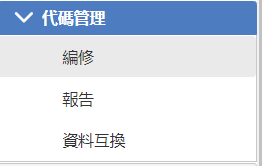 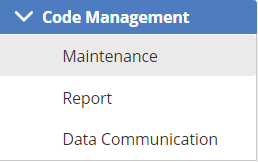 代碼傳送
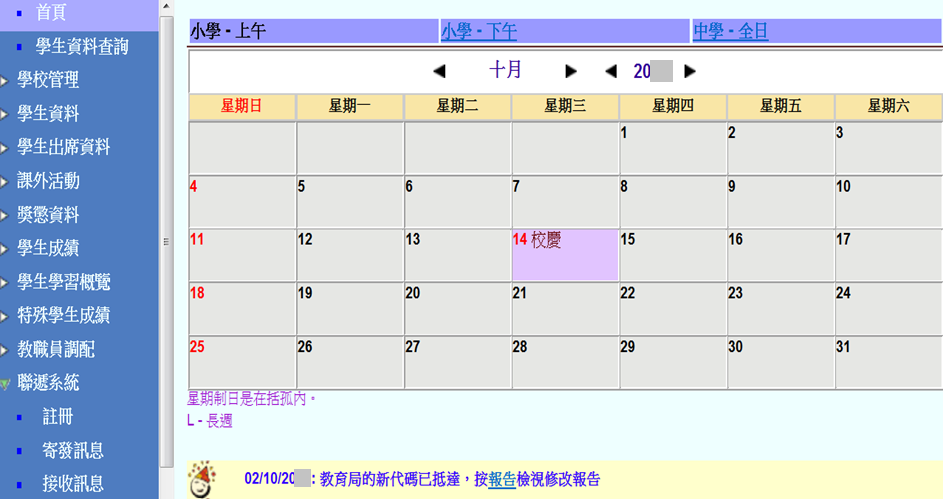 代碼傳送
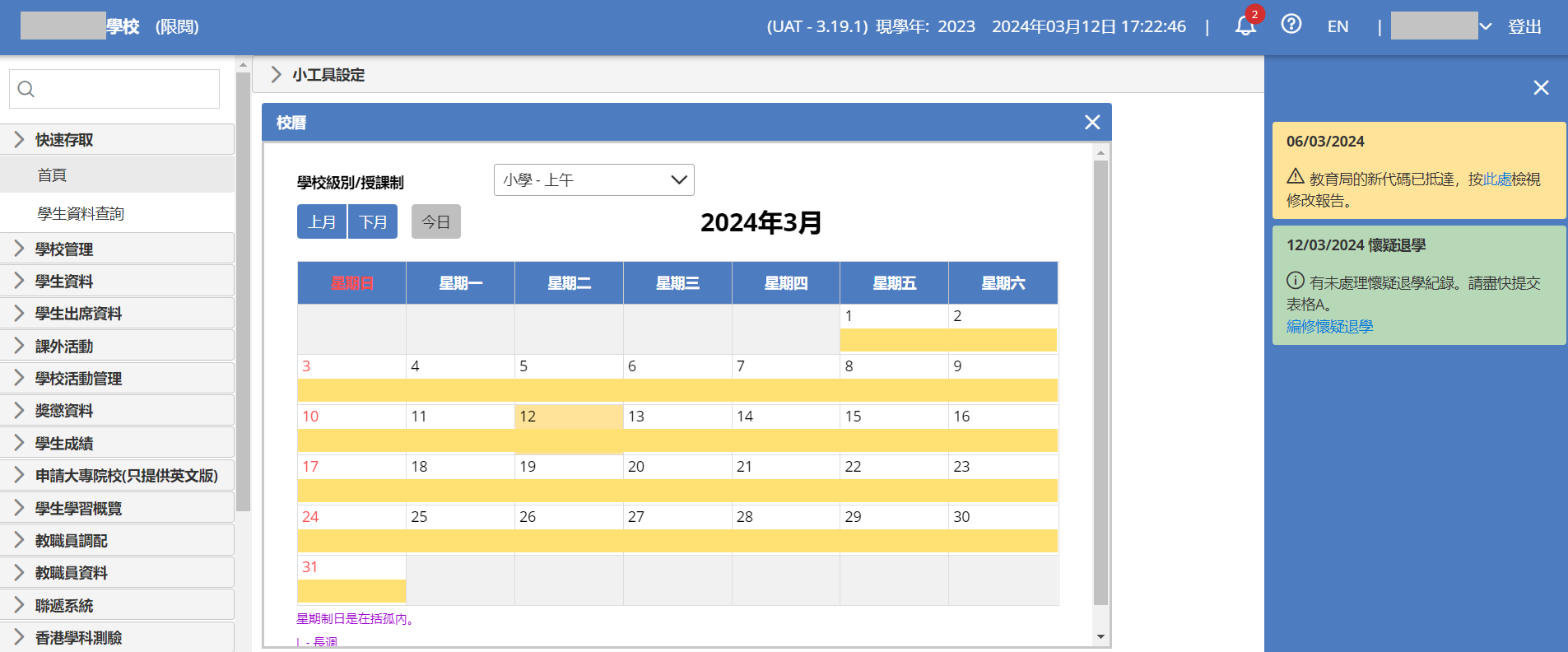 代碼管理 > 編修
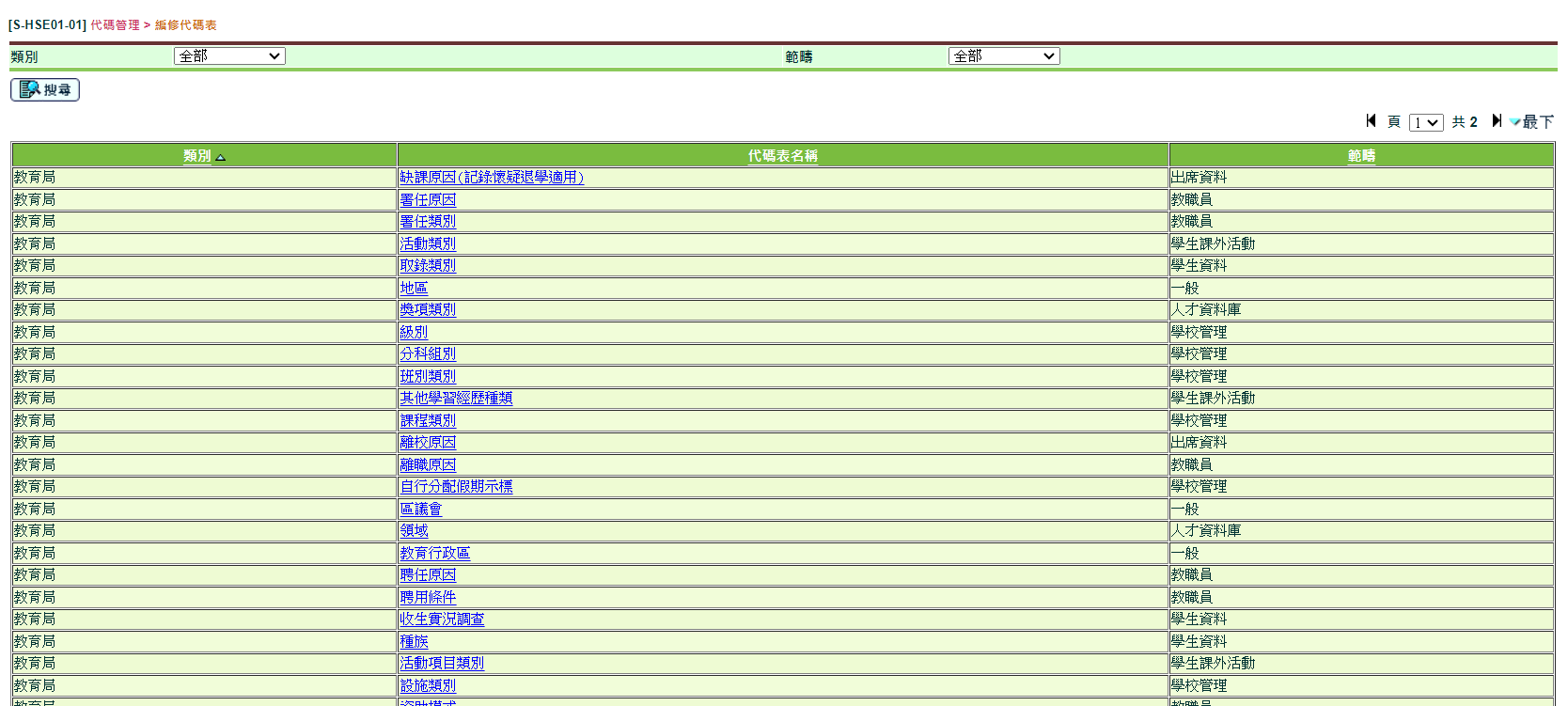 代碼管理 > 編修
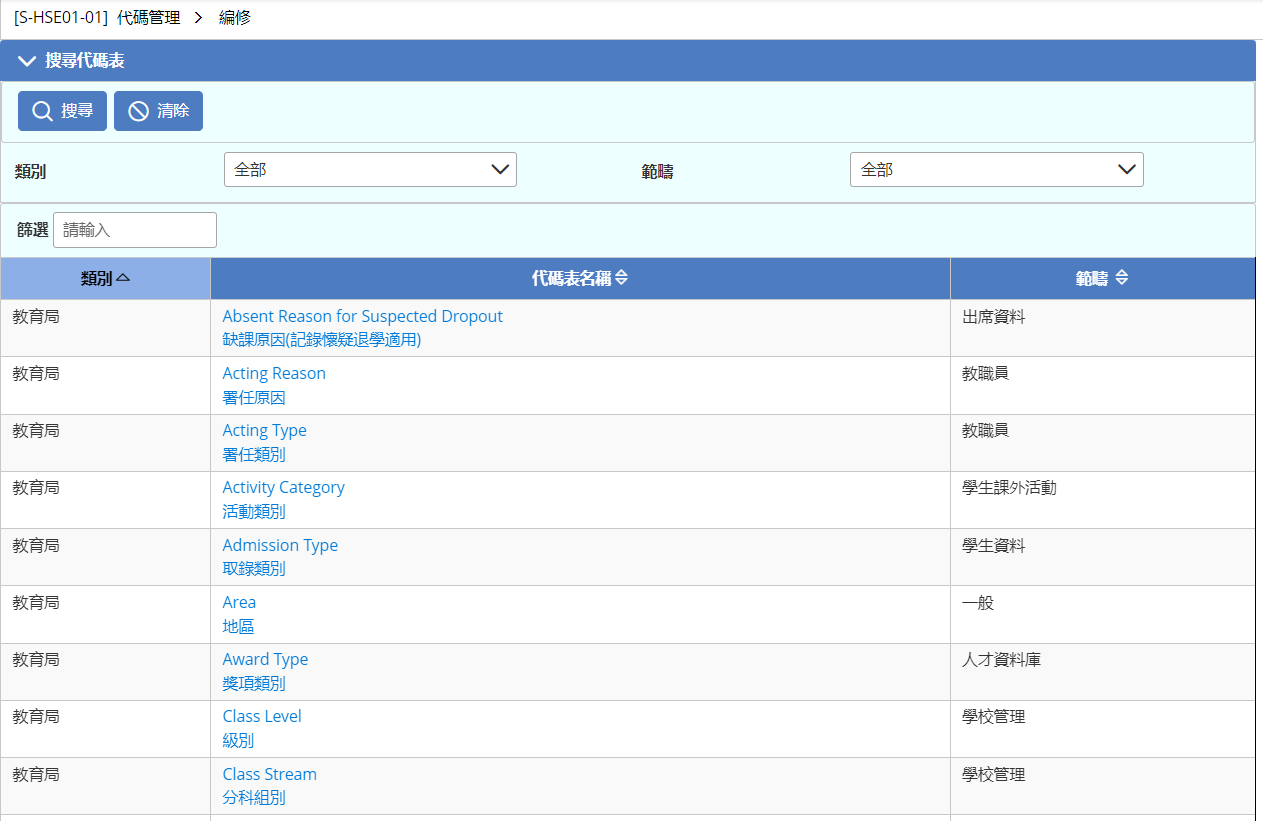 代碼表類別
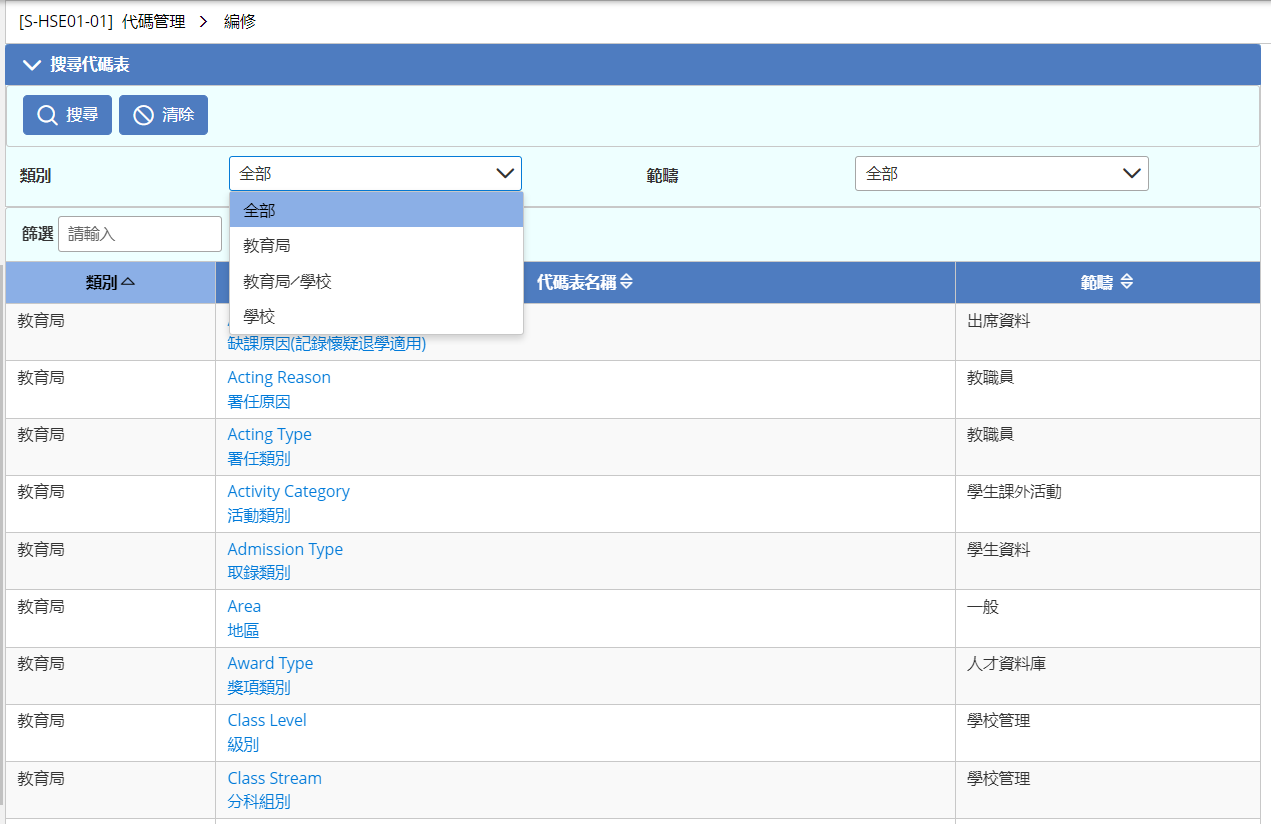 三類代碼表
教育局		
學校		
教育局/學校
代碼表範疇
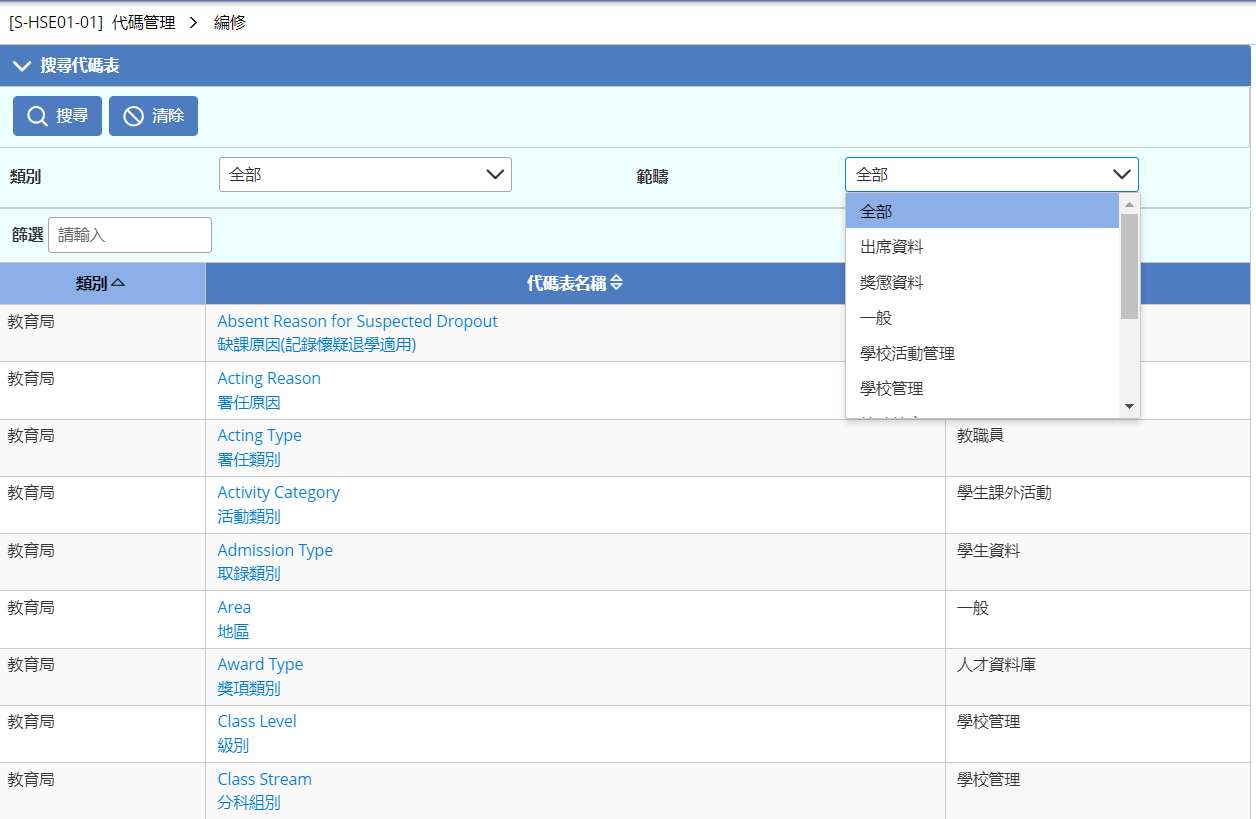 代碼管理 > 編修
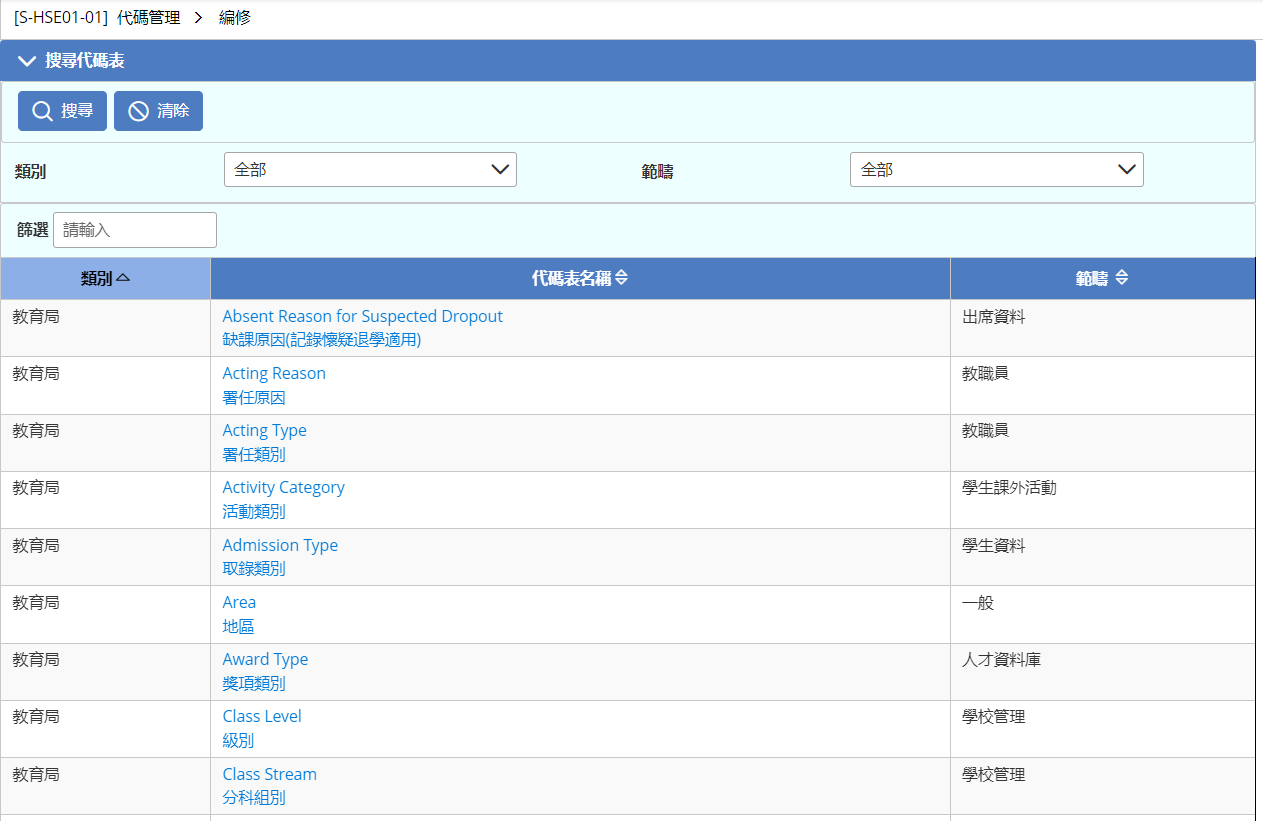 代碼管理 > 編修
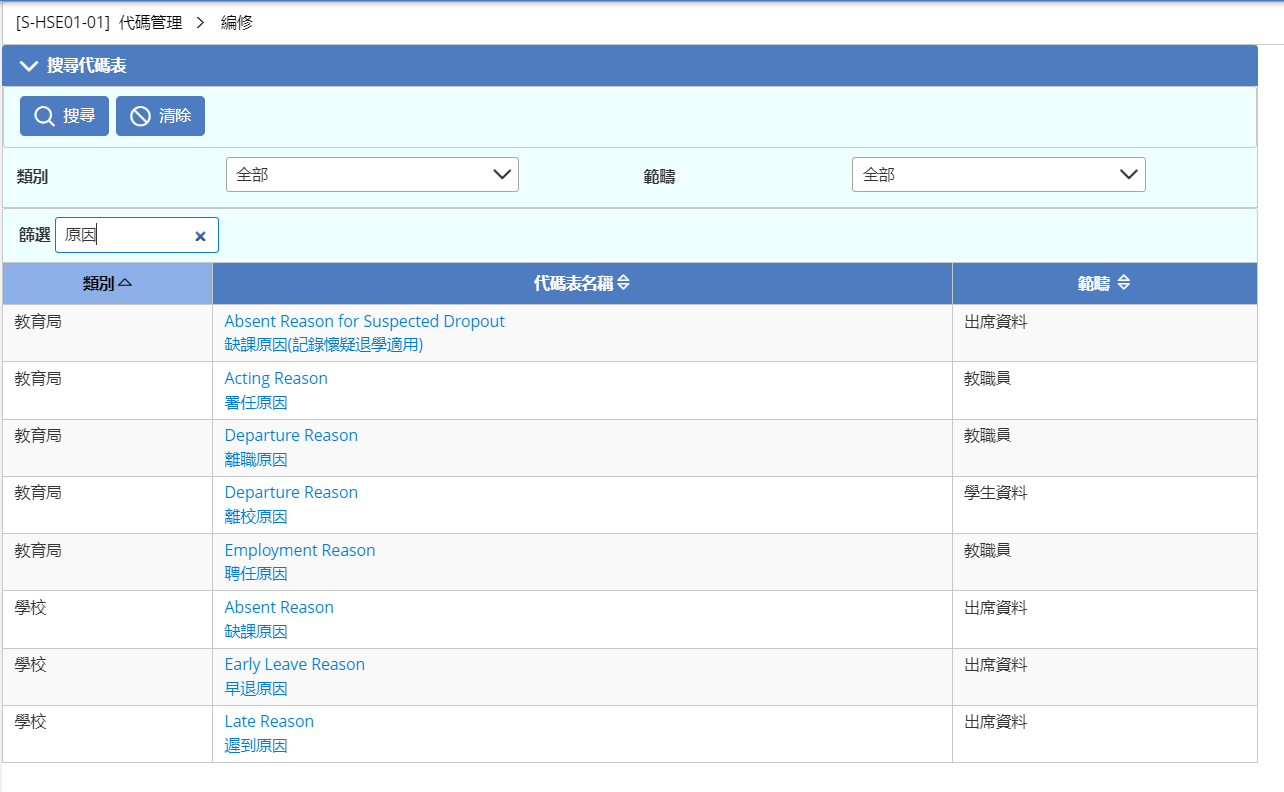 代碼管理 > 編修
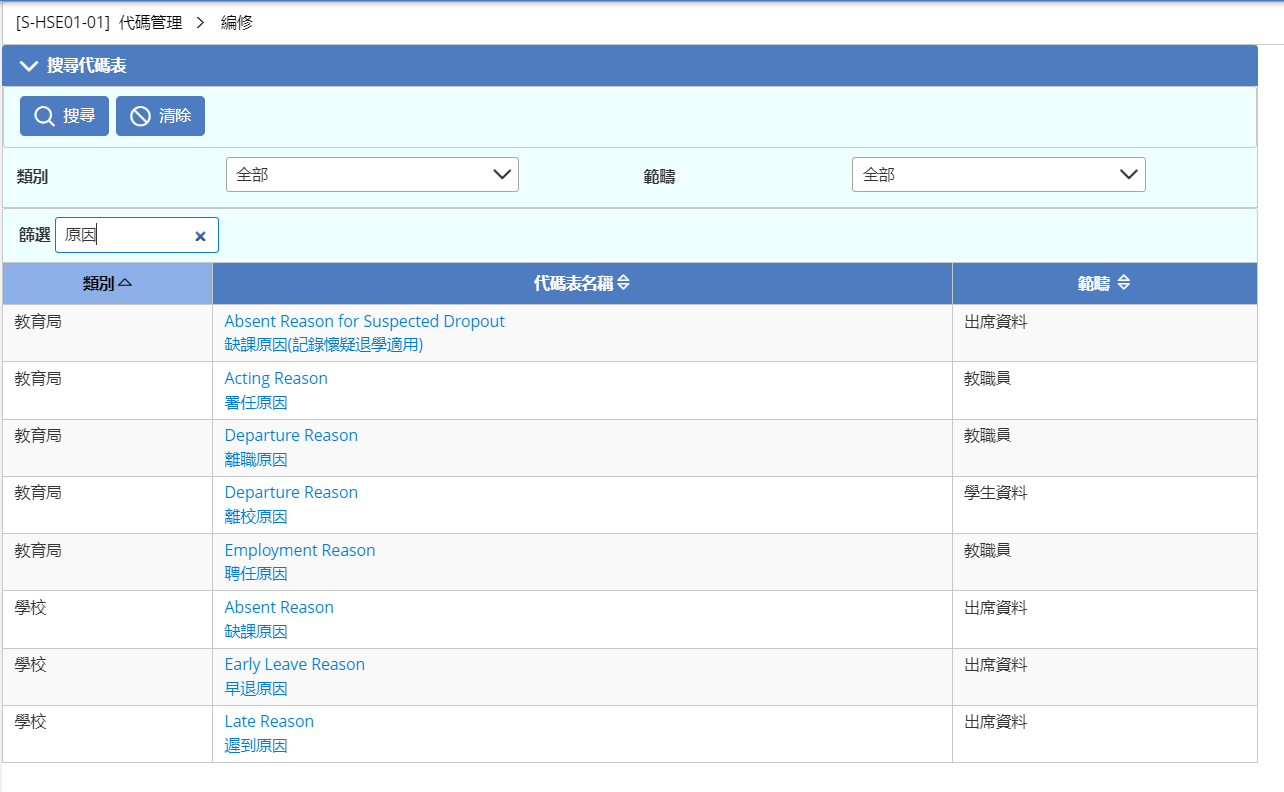 代碼管理 > 編修
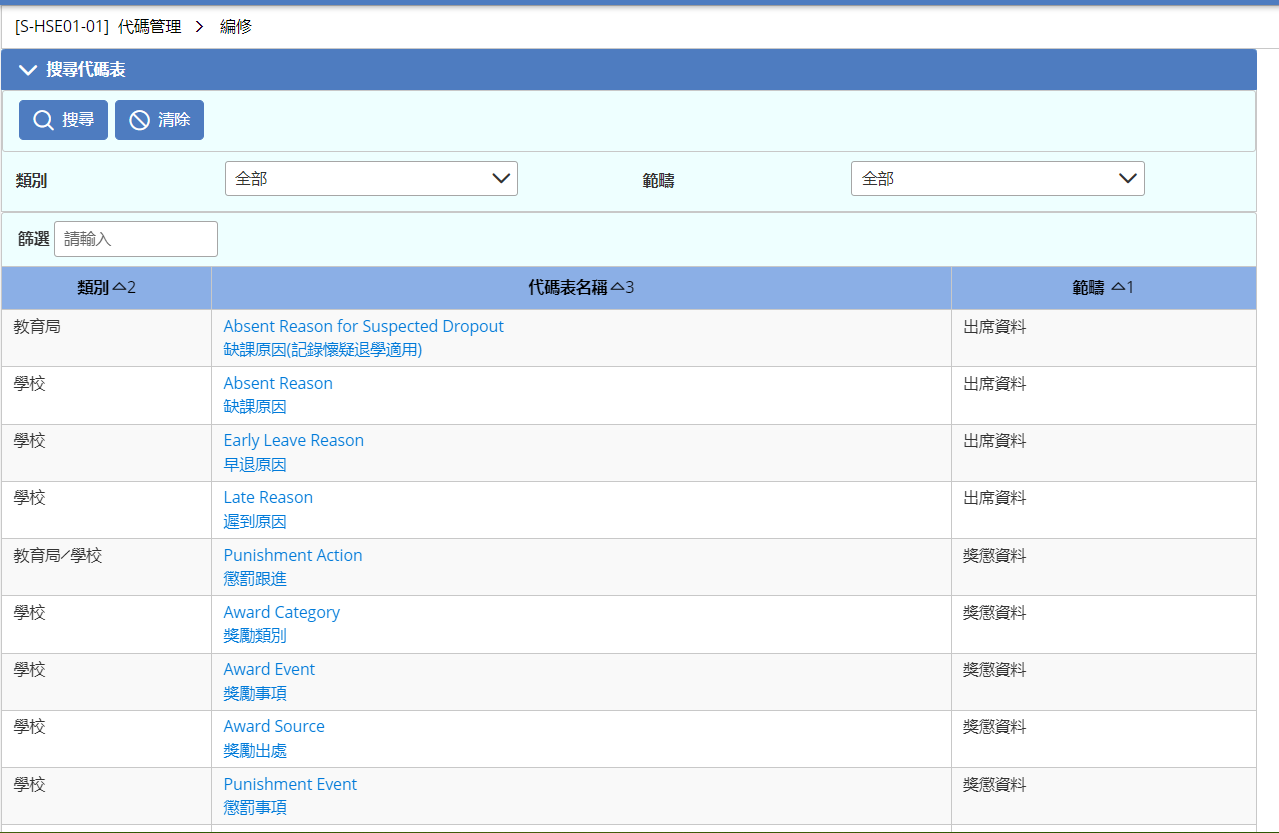 代碼管理 > 編修
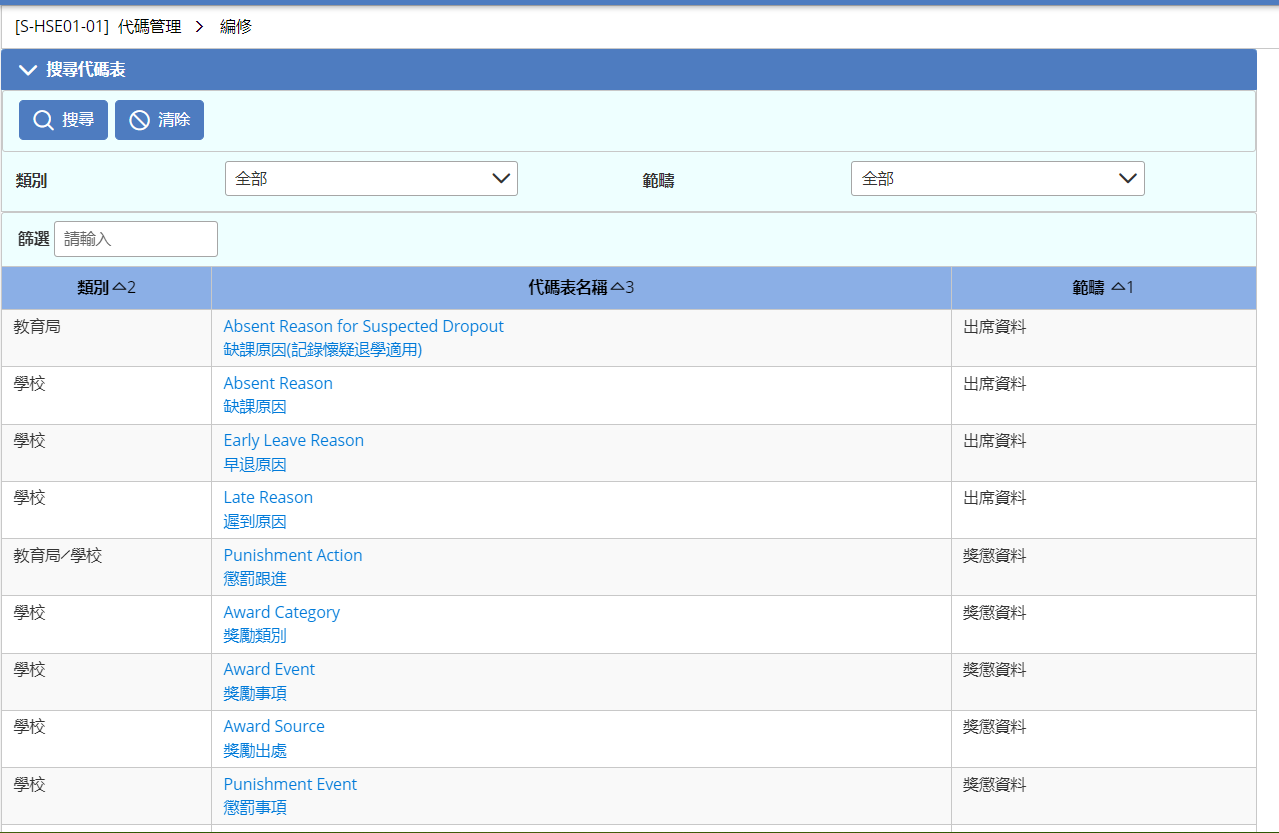 代碼管理 > 編修
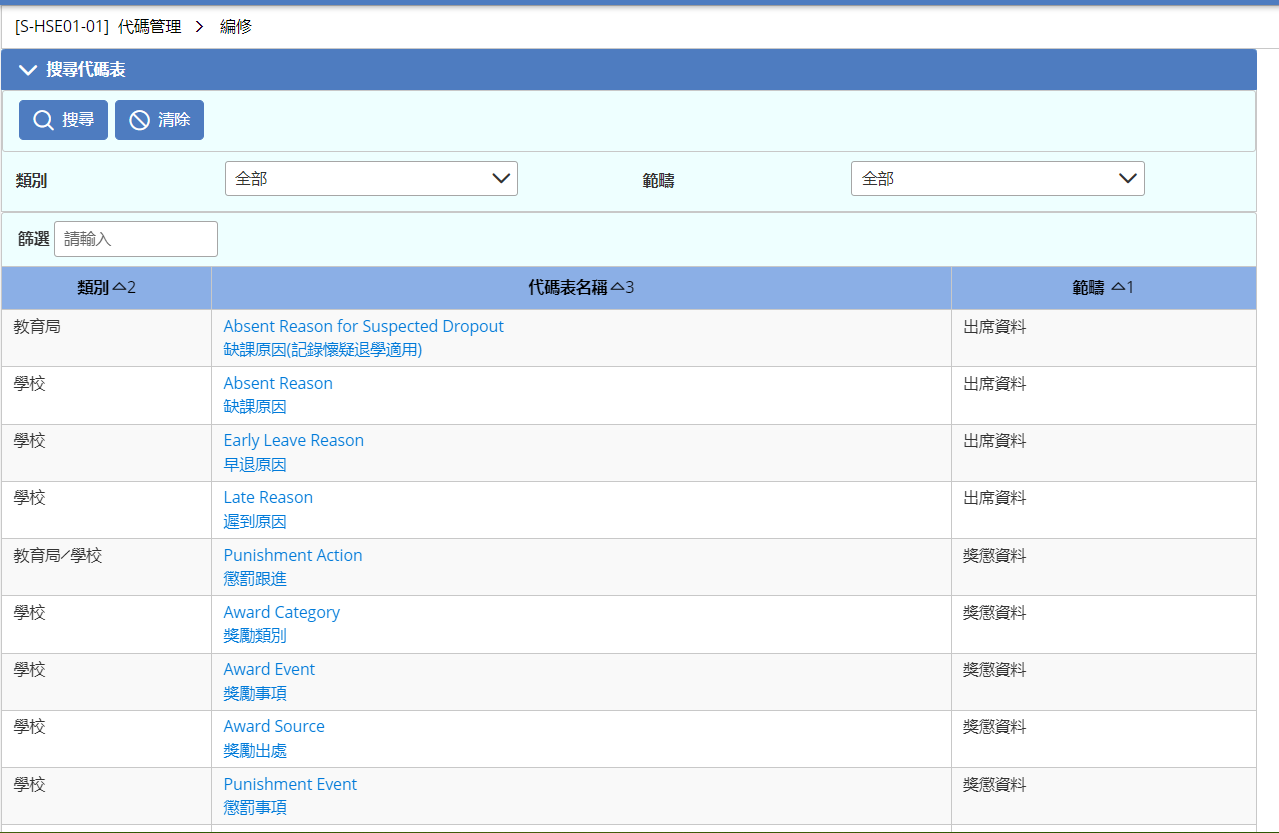 代碼管理 > 編修
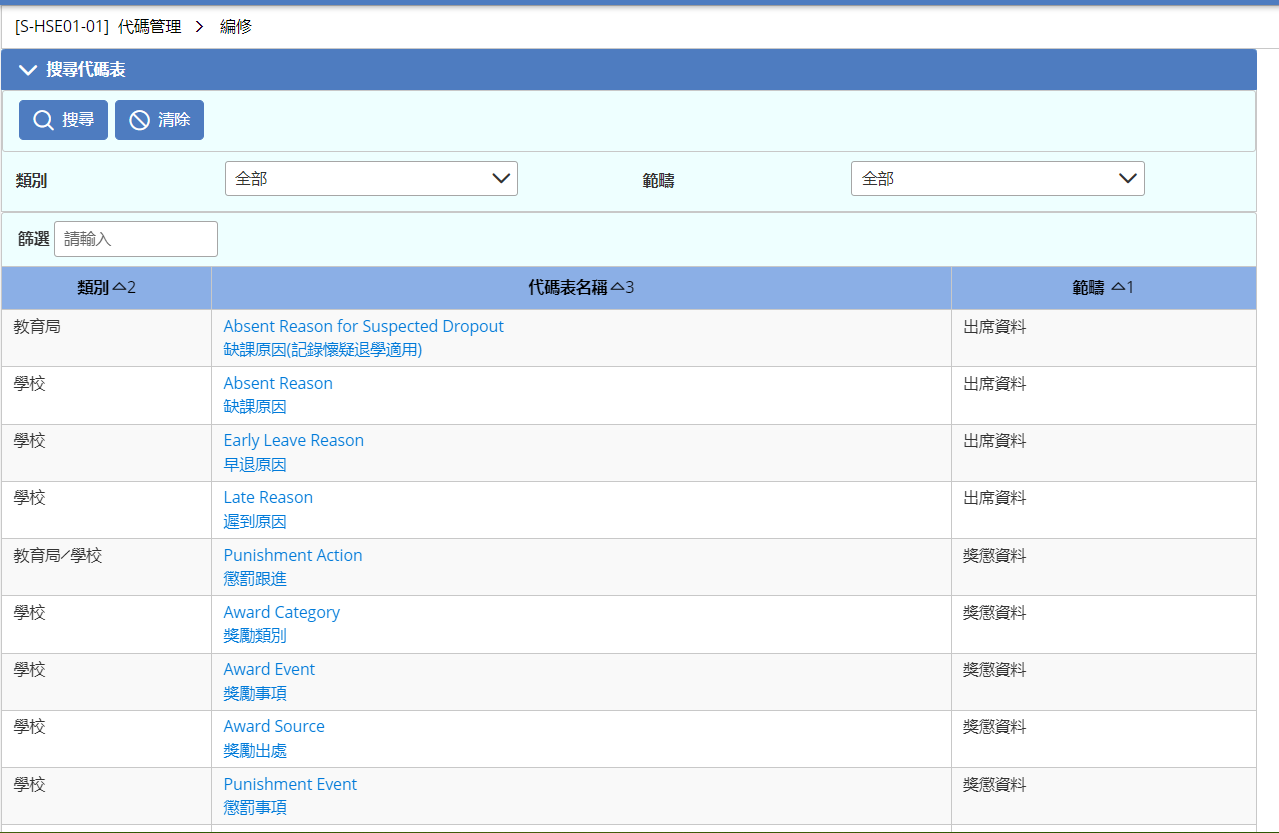 代碼管理 > 編修
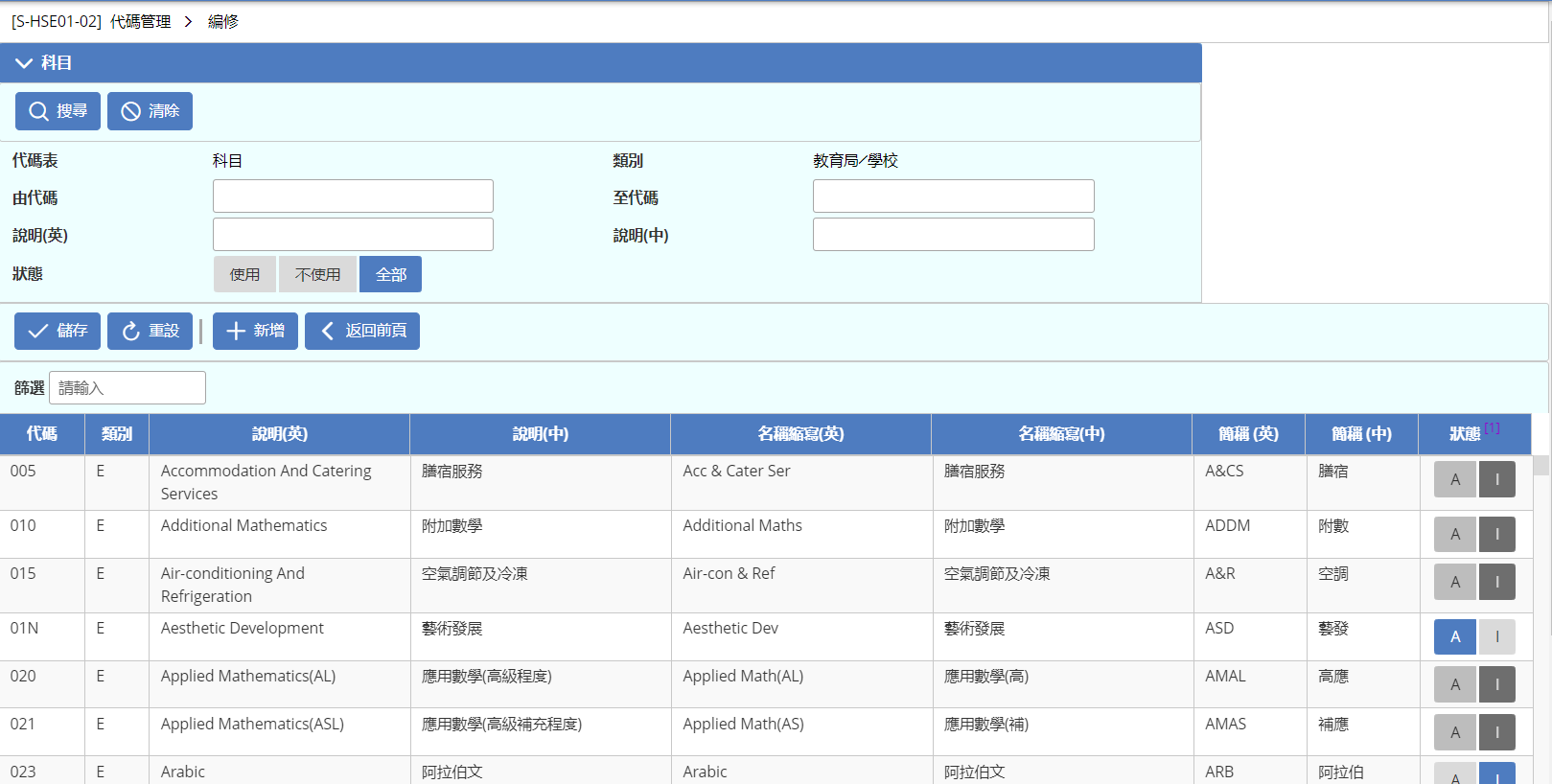 代碼管理 > 編修
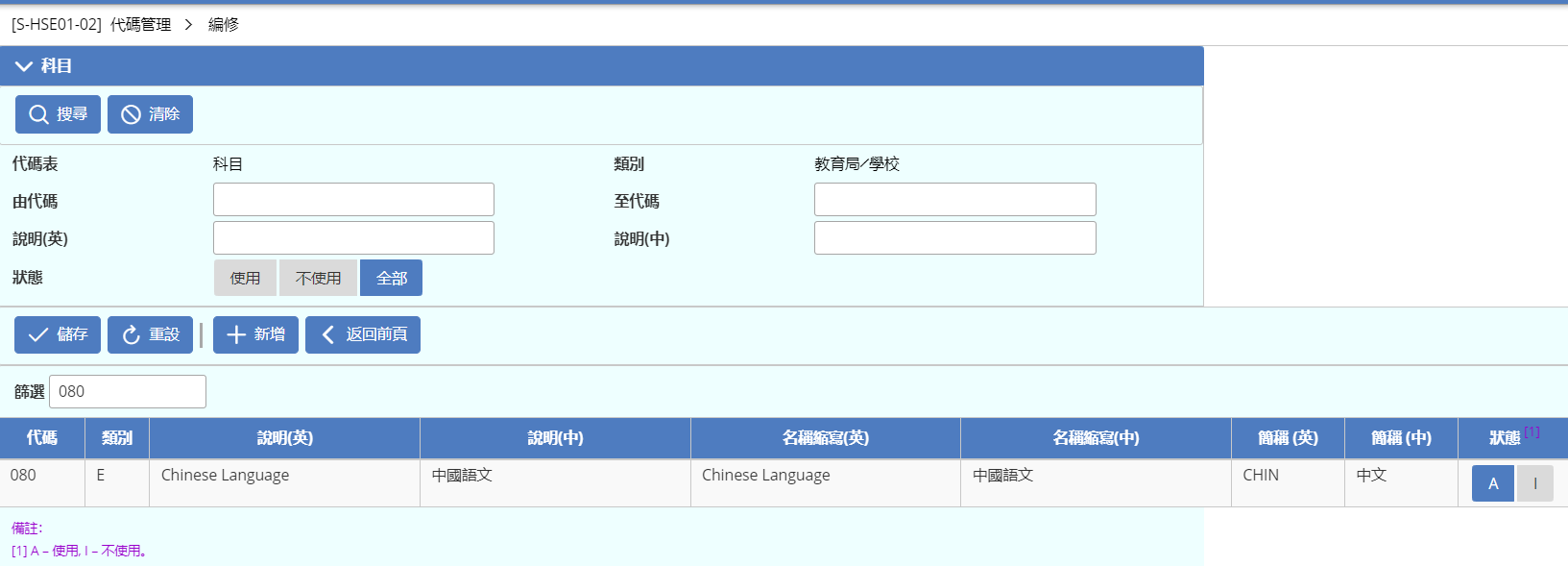 代碼管理 > 編修
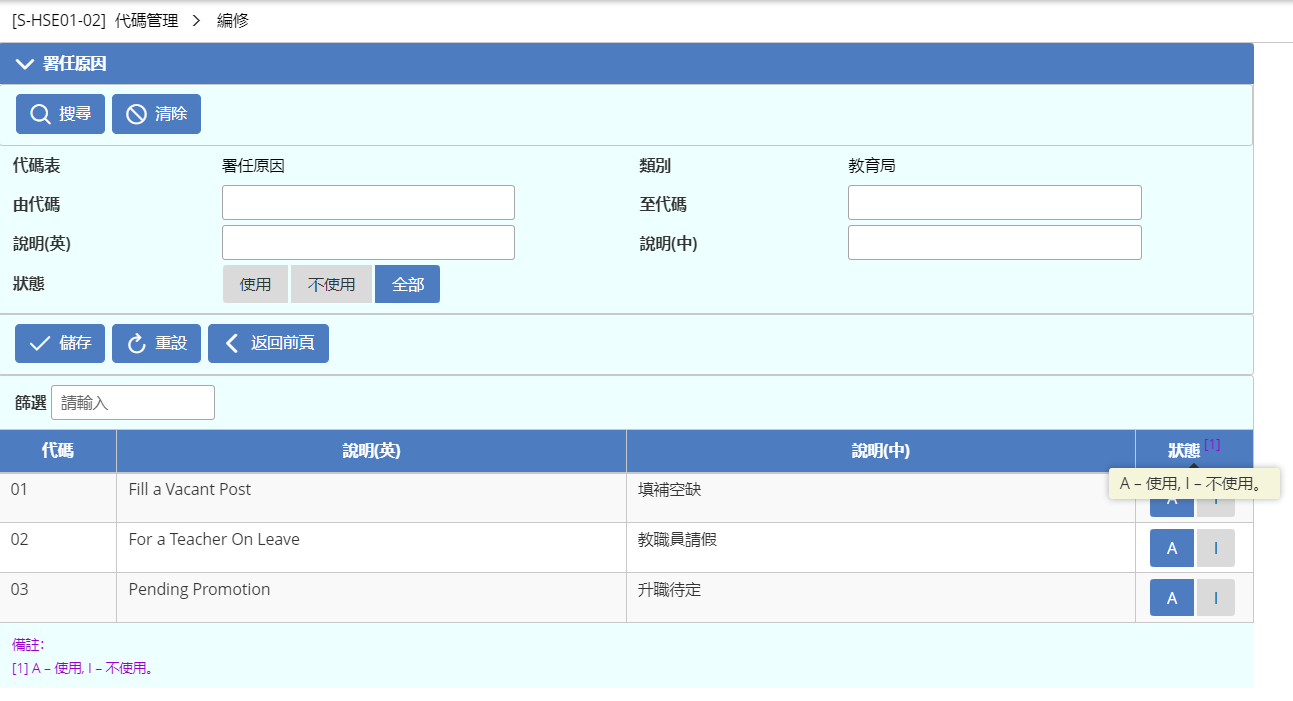 代碼管理 > 報告
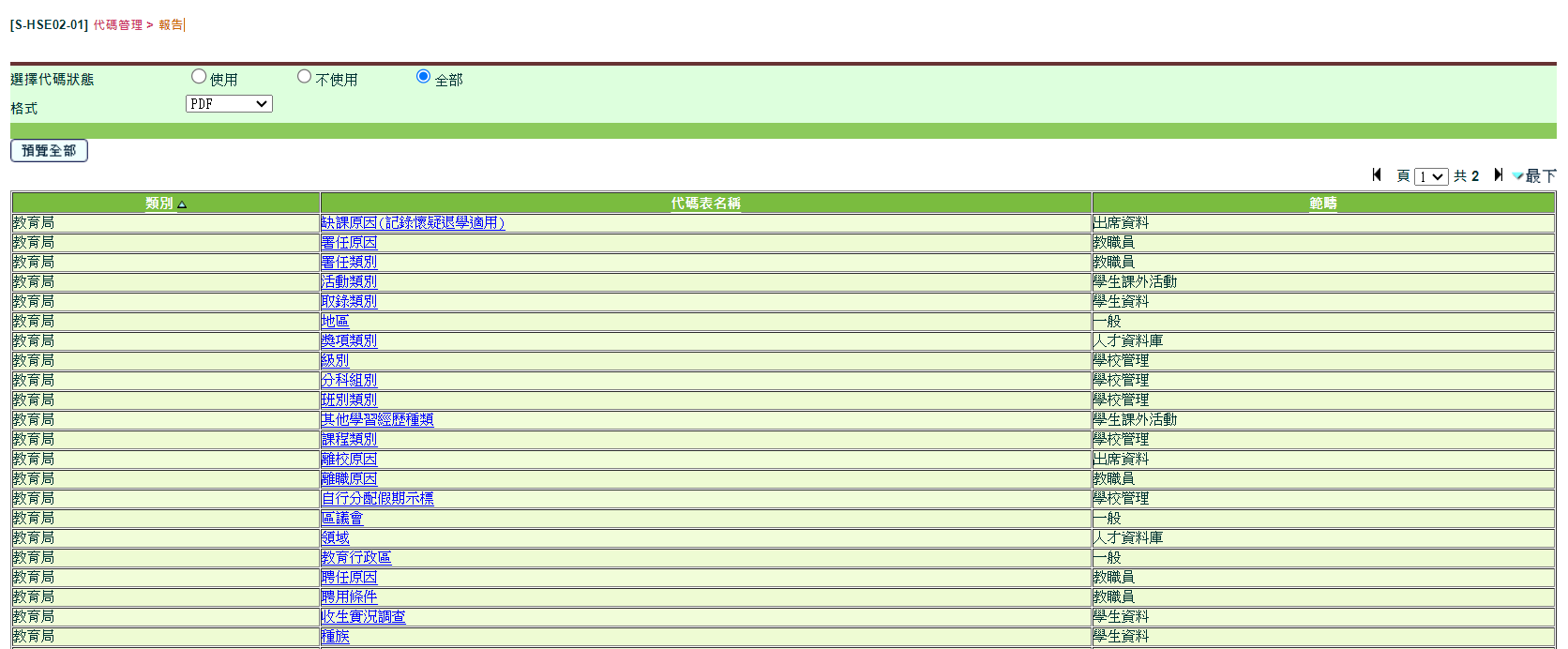 代碼管理 > 報告
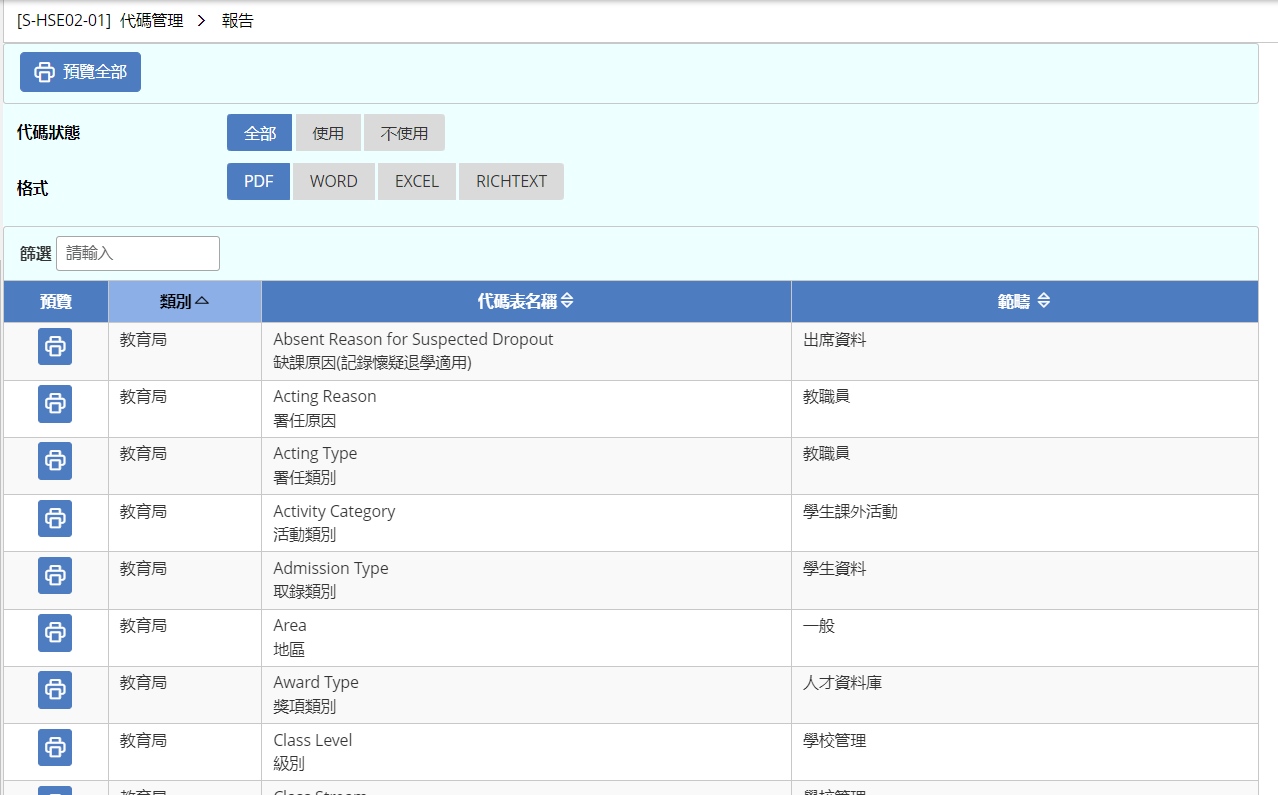 代碼管理 > 資料互換
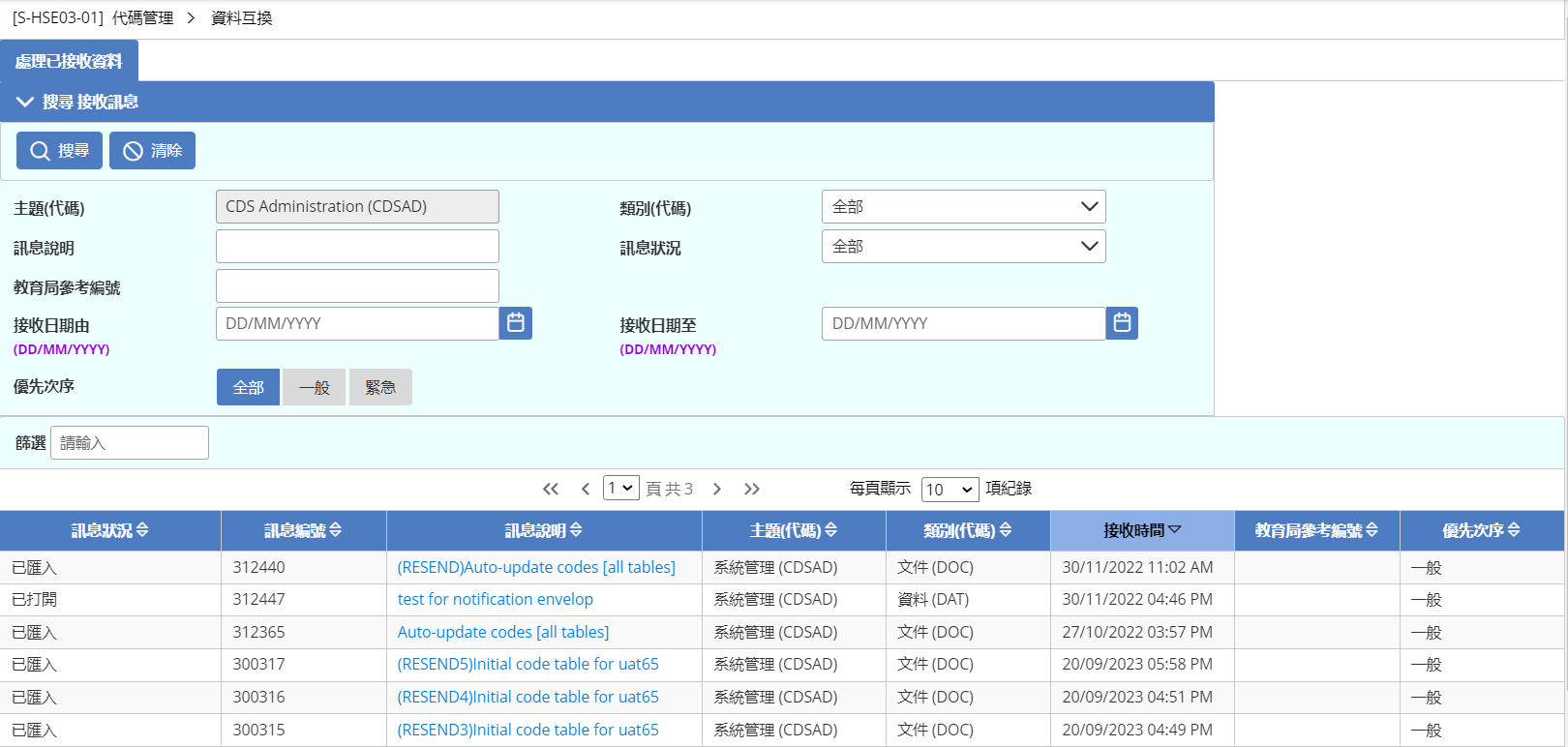 完